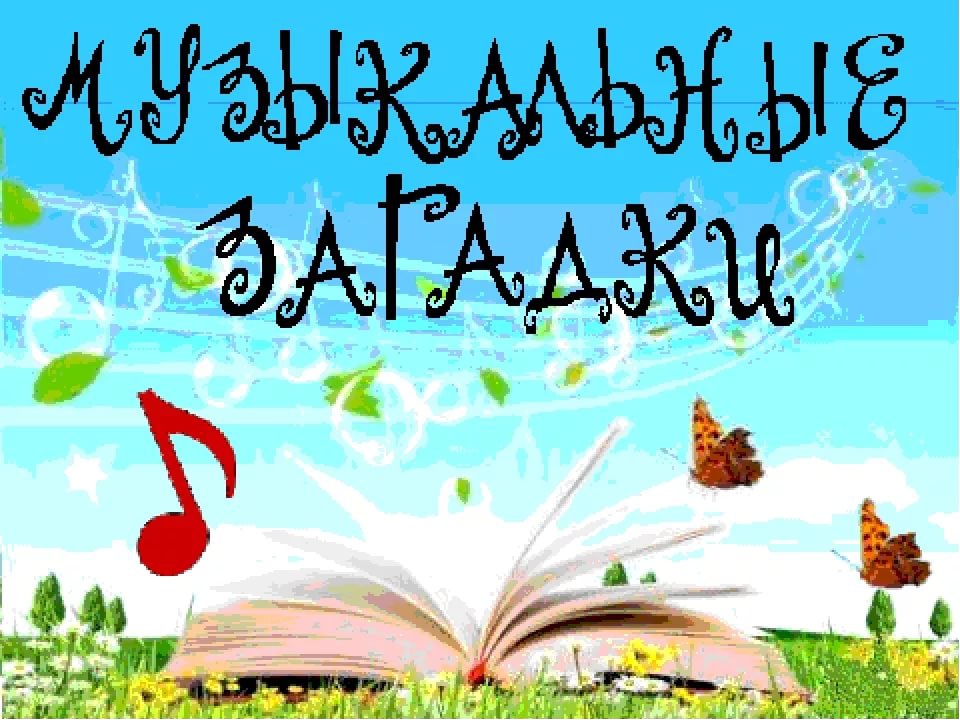 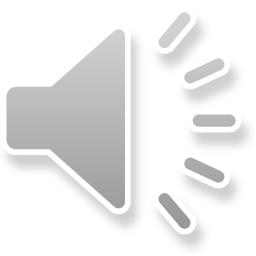 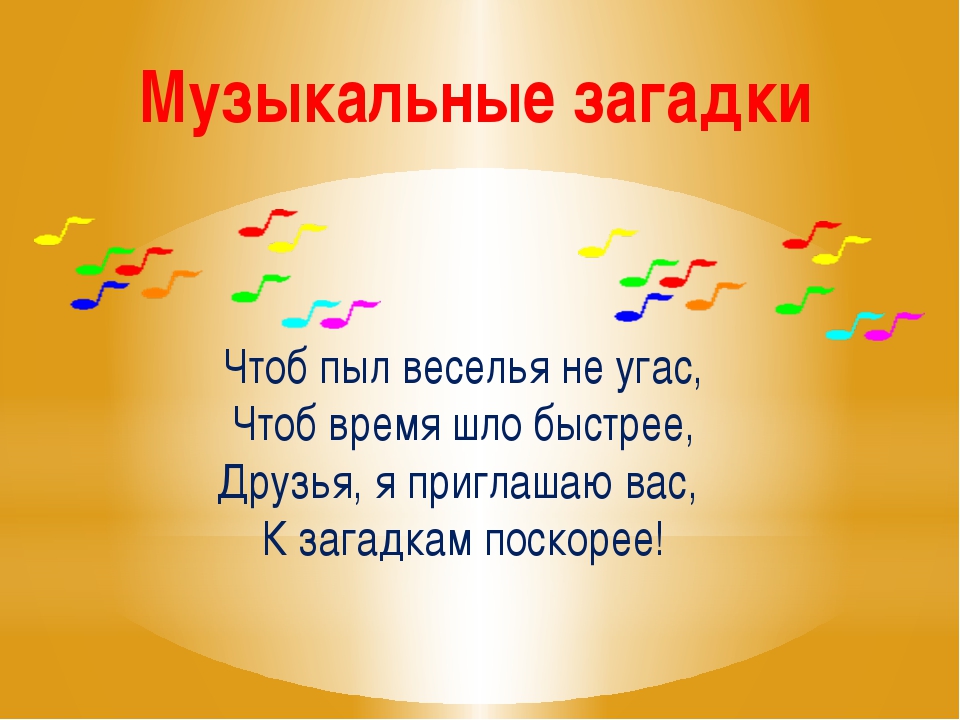 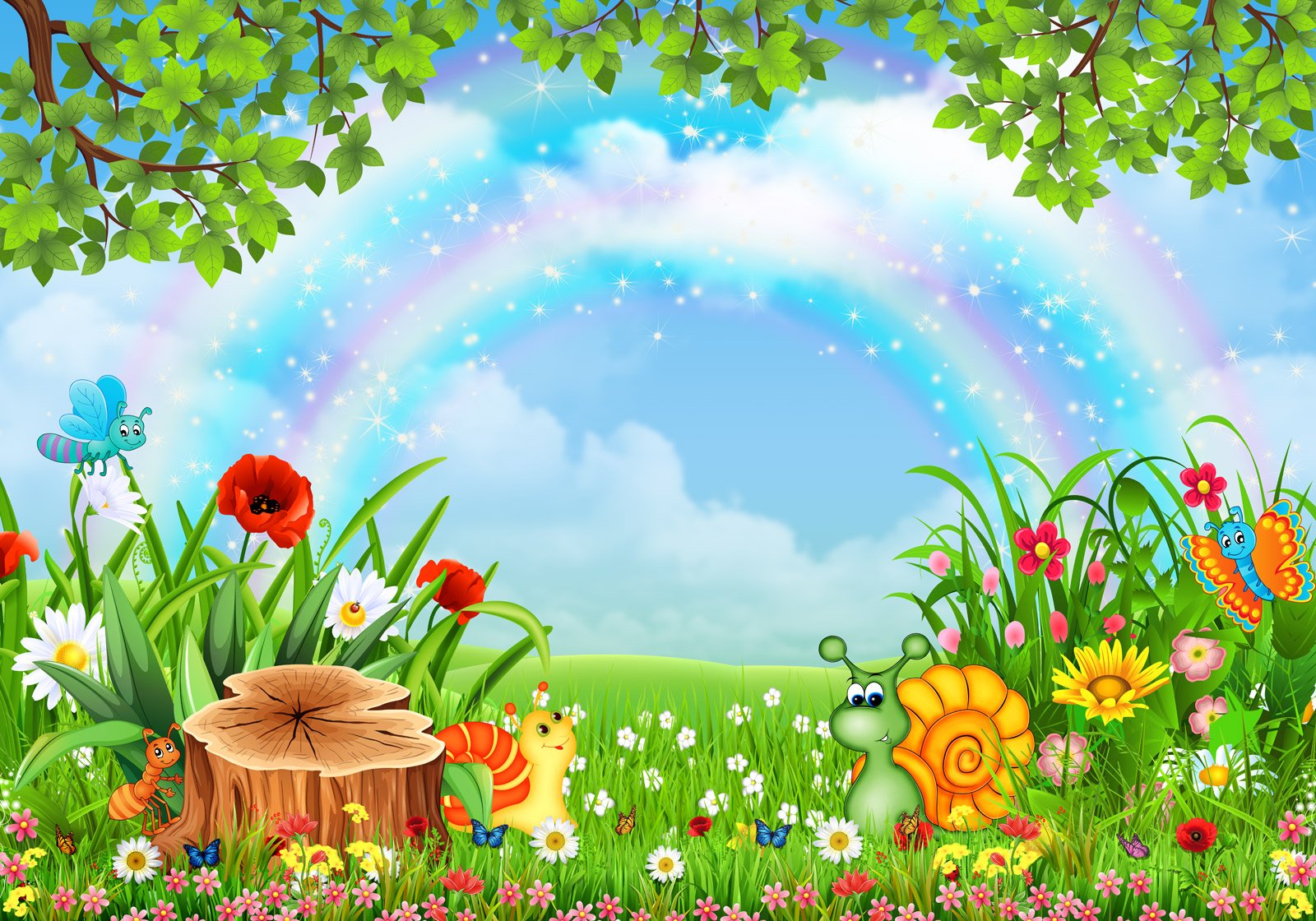 За обедом суп едят,
К вечеру «заговорят»
Деревянные девчонки,
Музыкальные сестренки.
Поиграй и ты немножко
На красивых ярких…
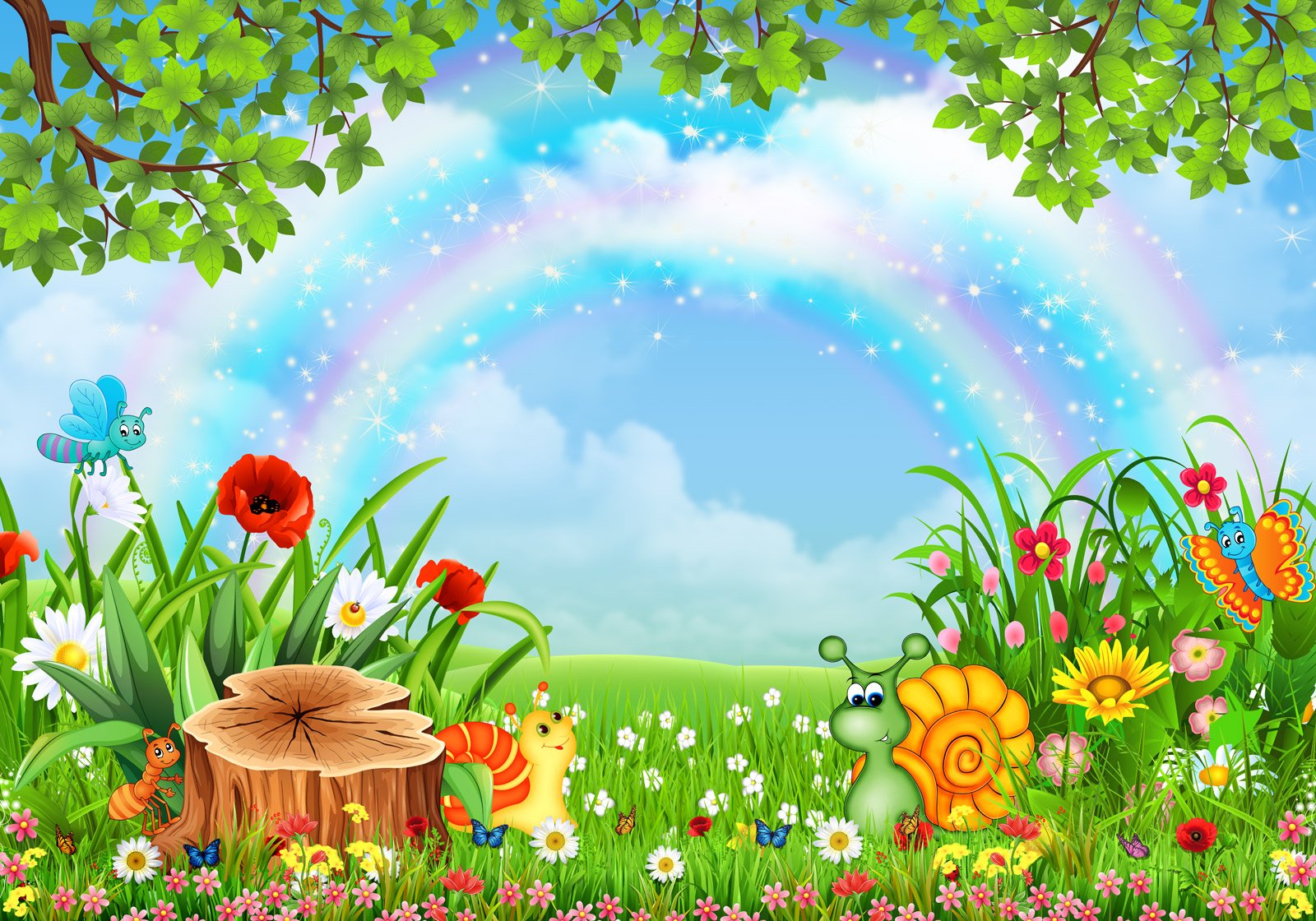 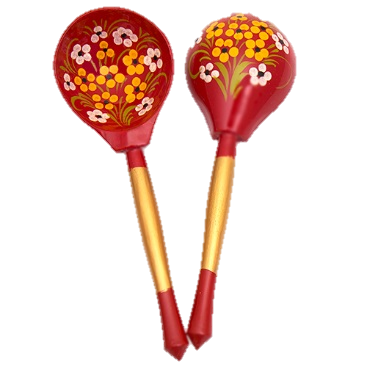 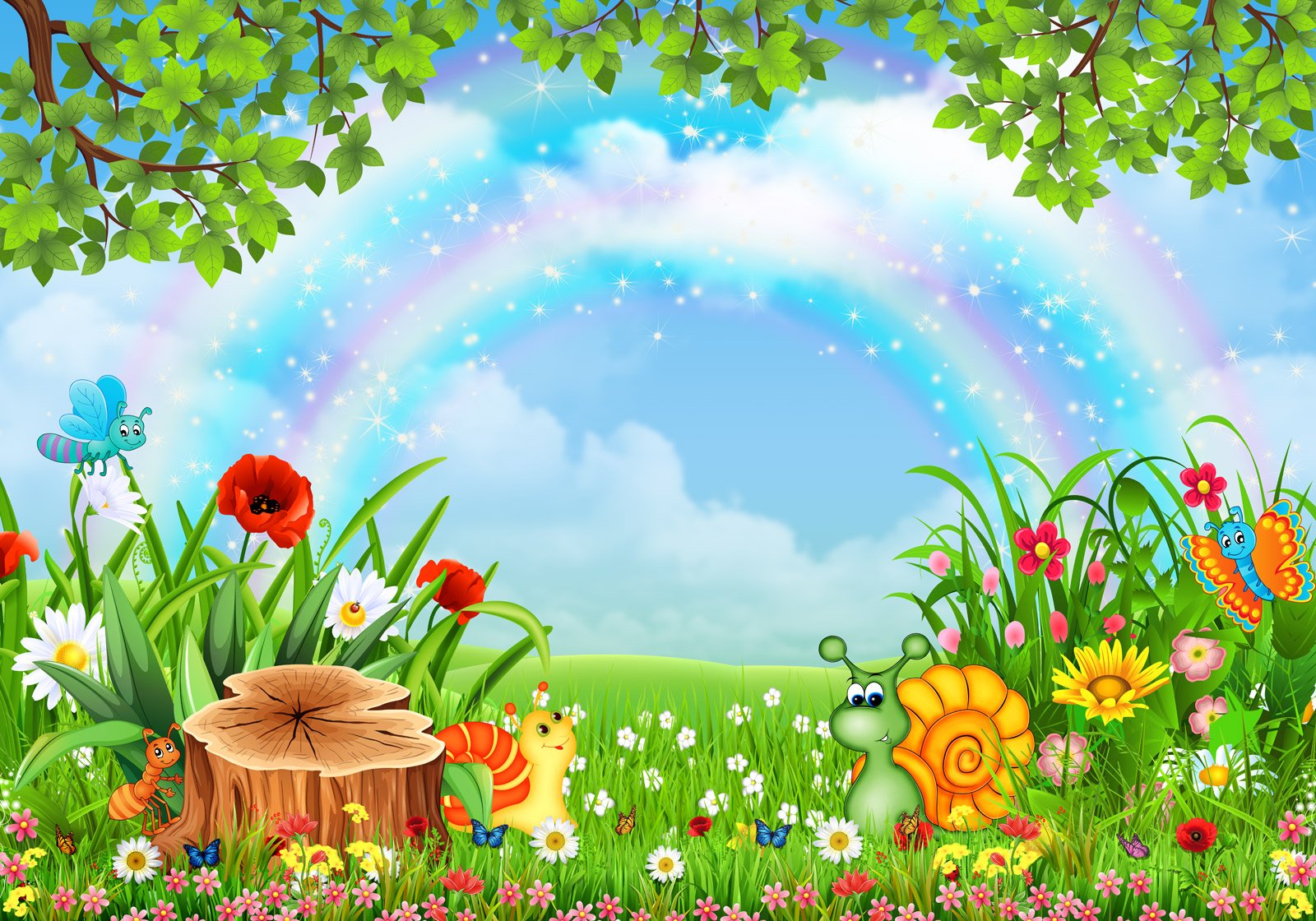 В ней горошинки звенят,
Карапузов веселят,
Это первая игрушка
Под названьем …
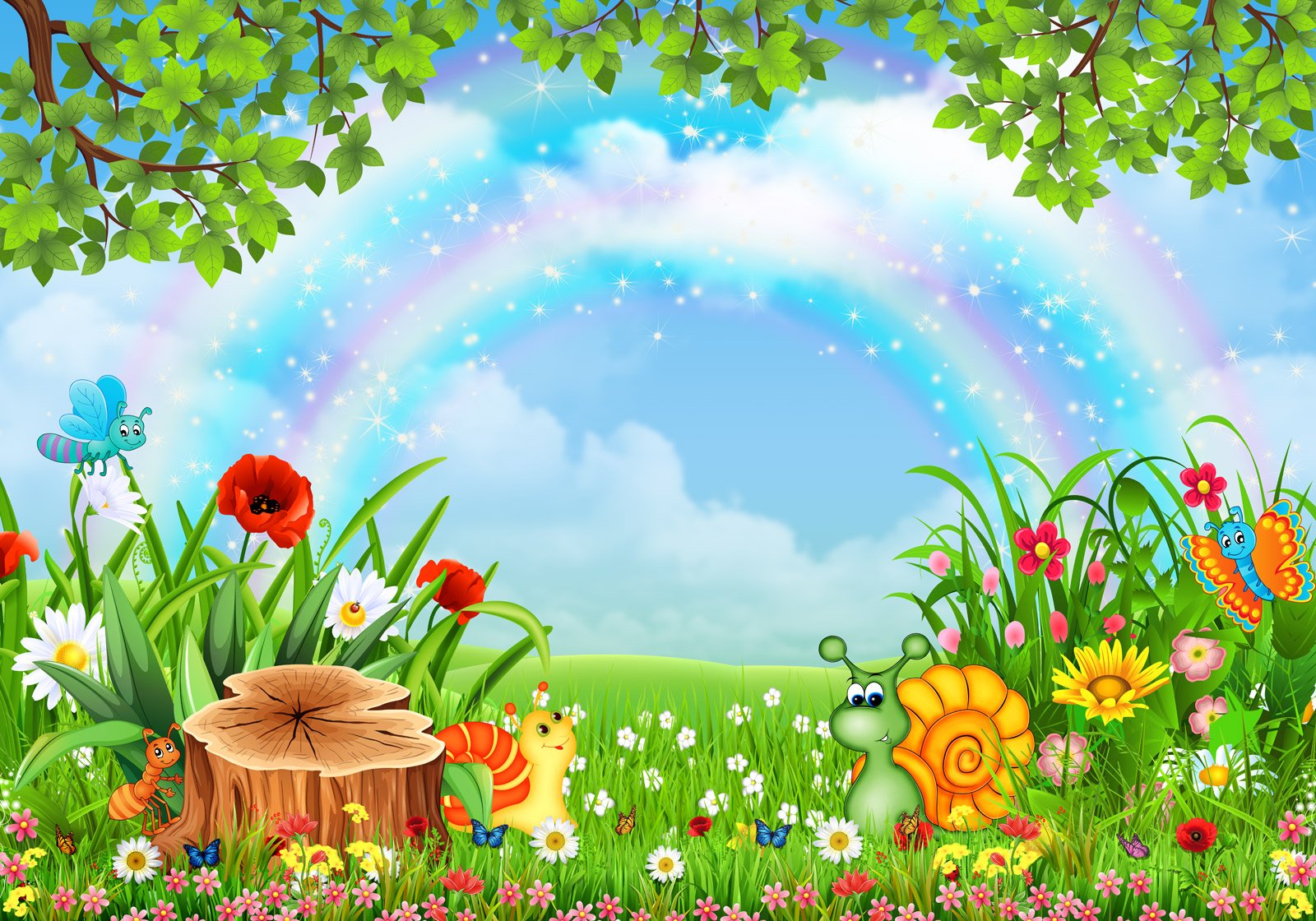 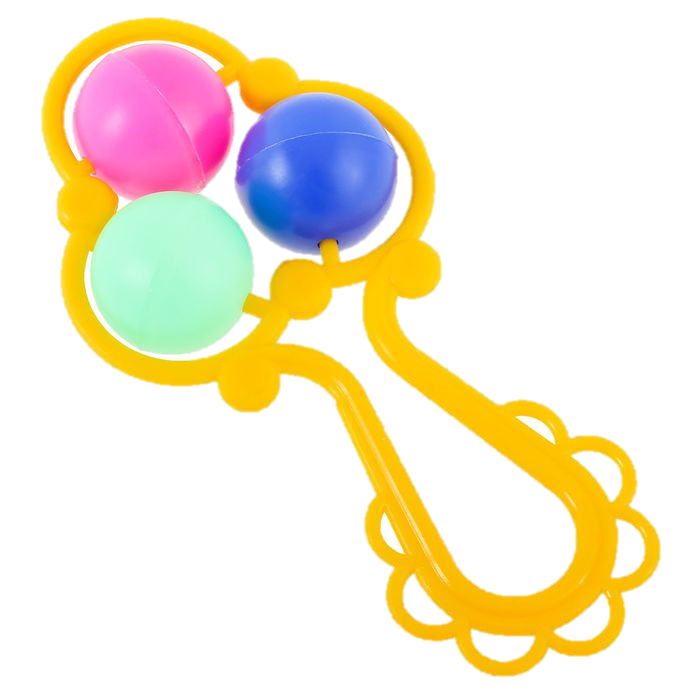 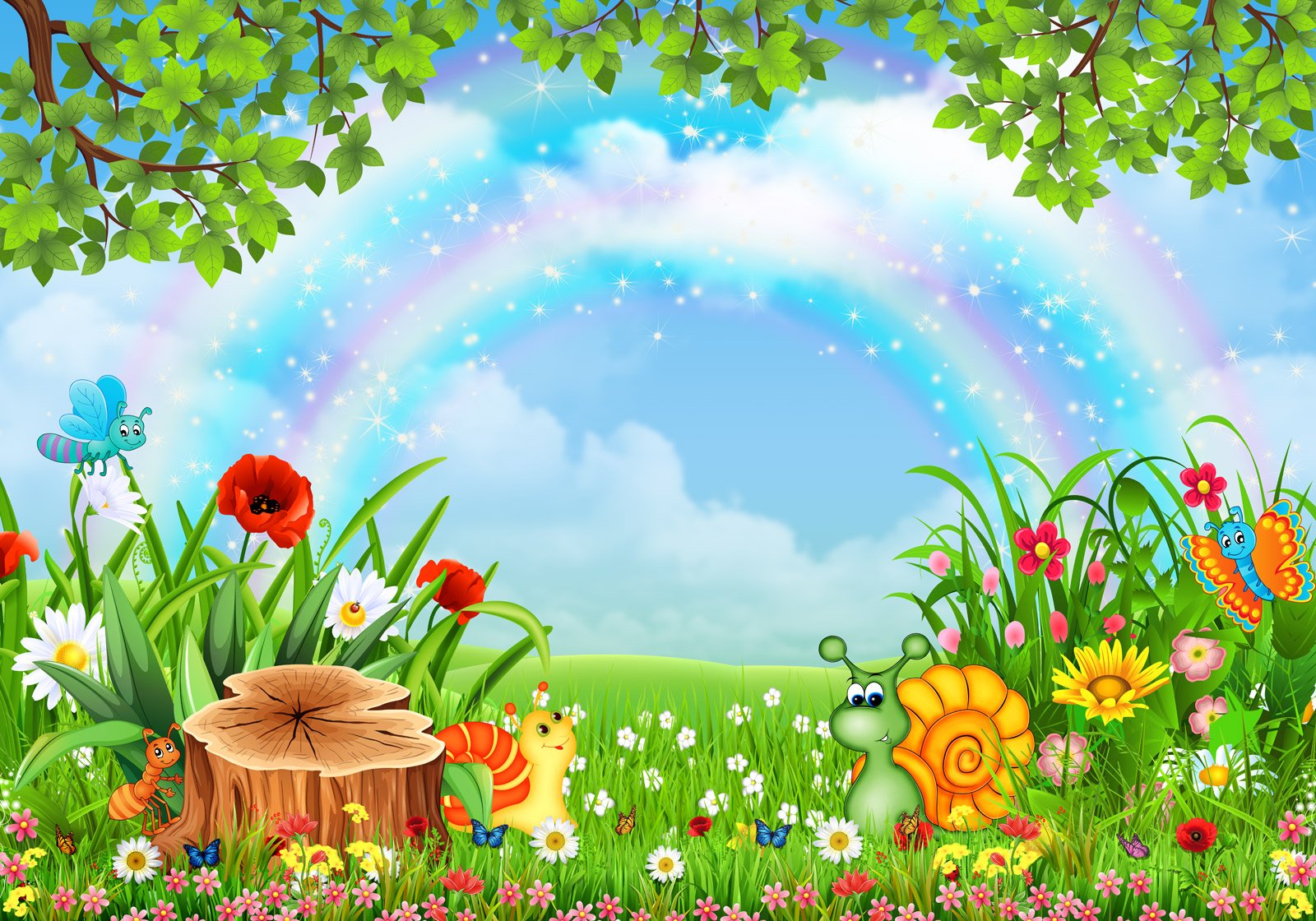 У него есть язык,
он болтать им привык,
но когда болтает он, 
   слышно не слова, а звон…
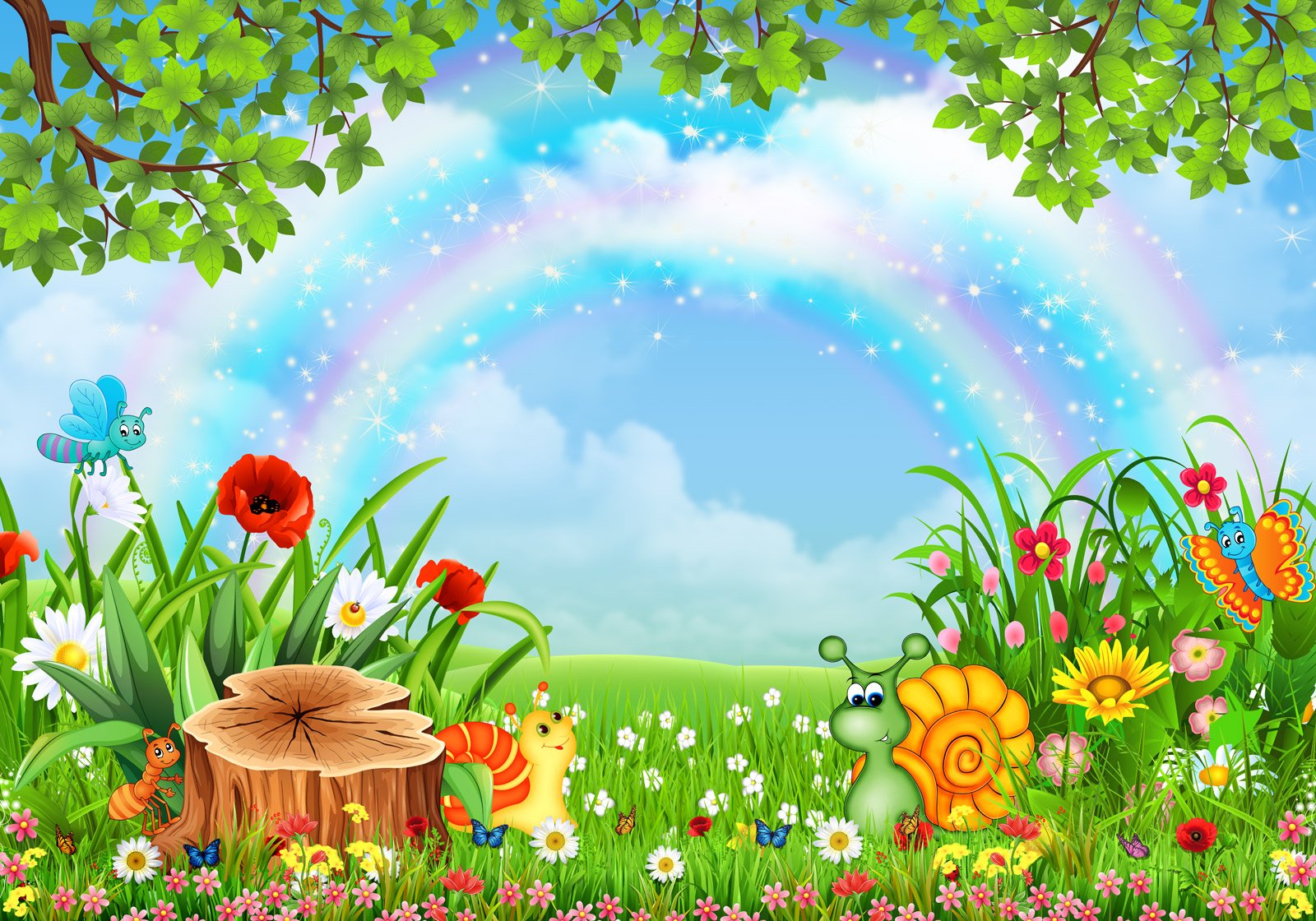 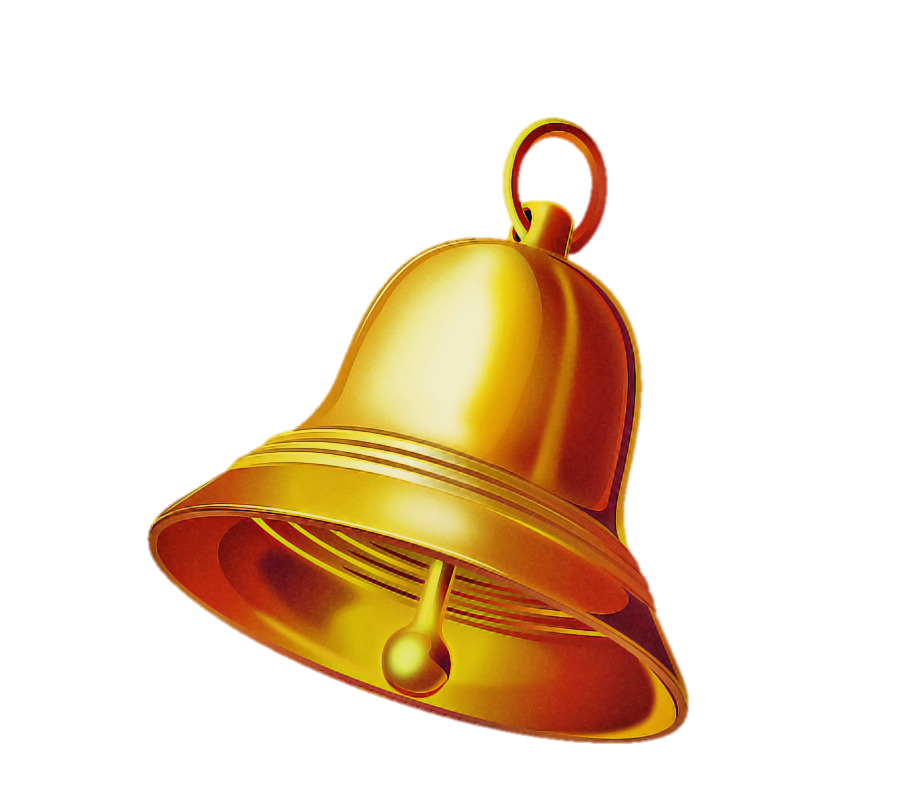 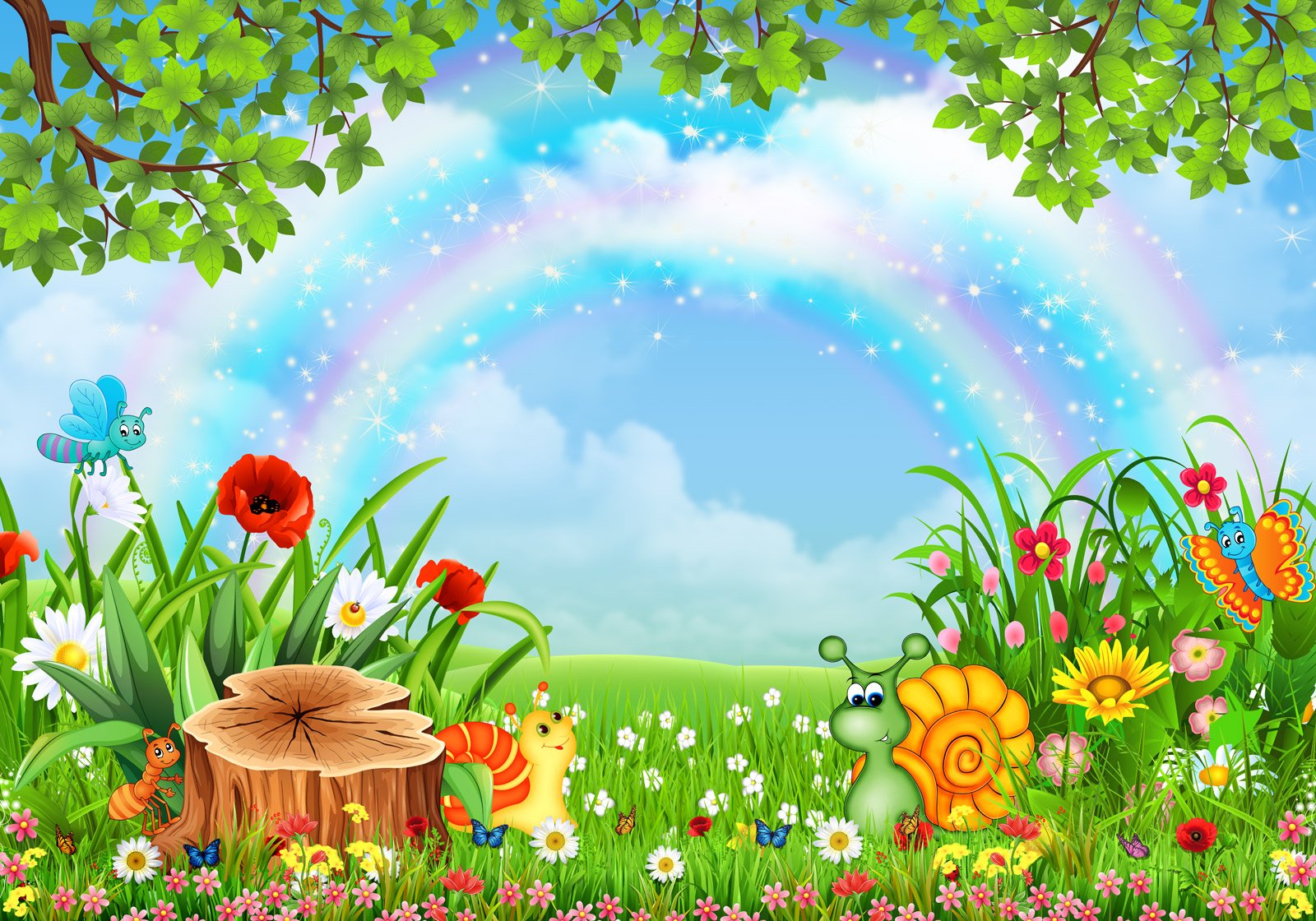 То гремит он словно гром
То вдруг льется ручейком…
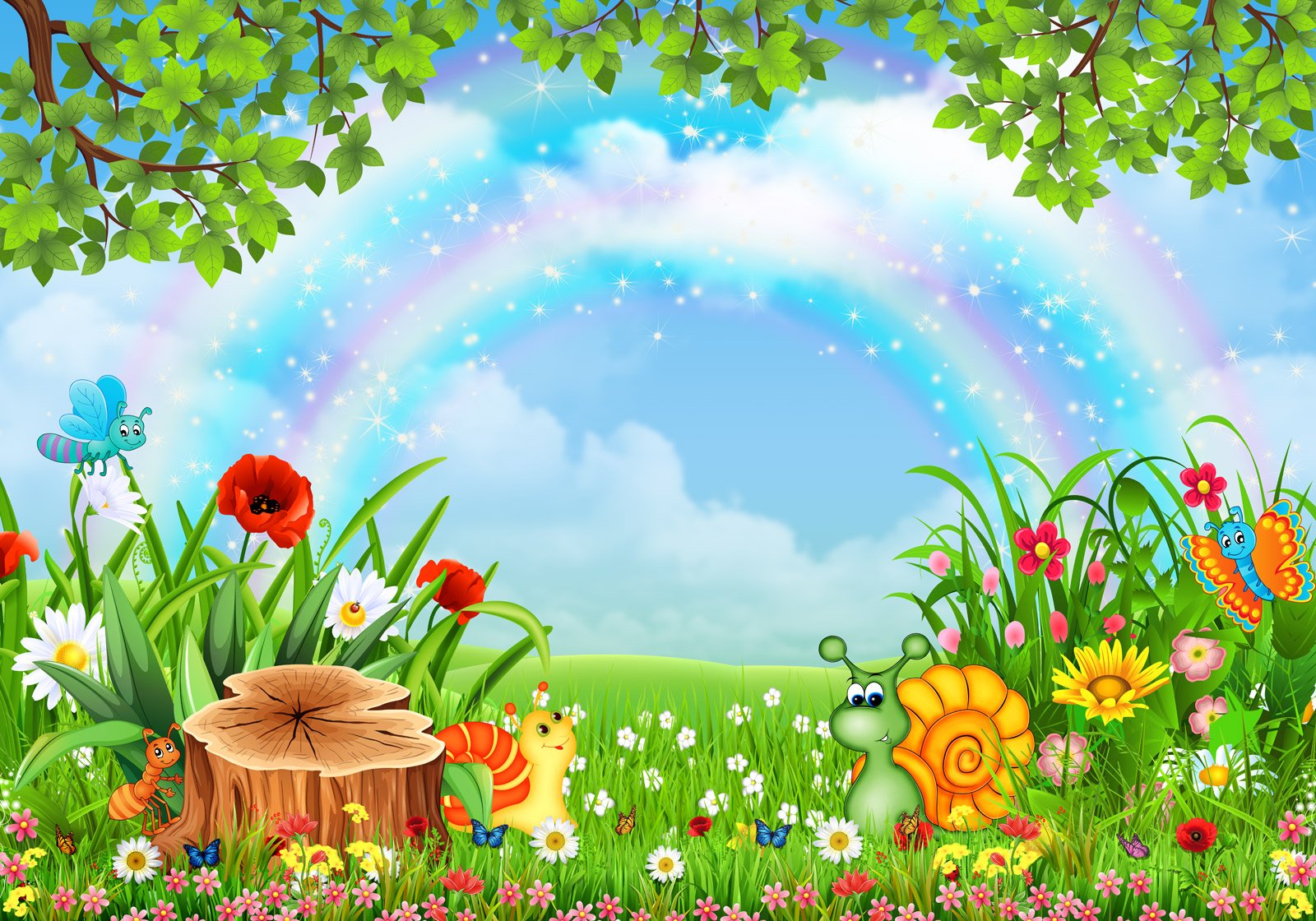 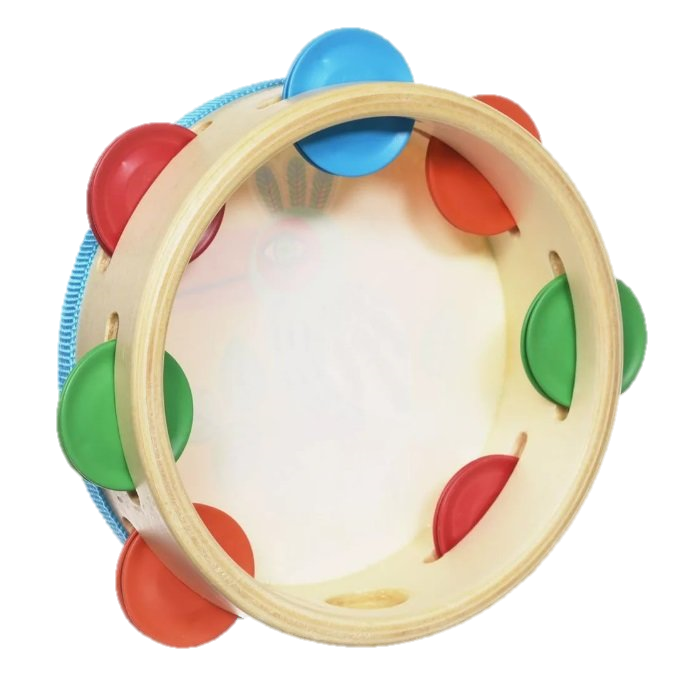 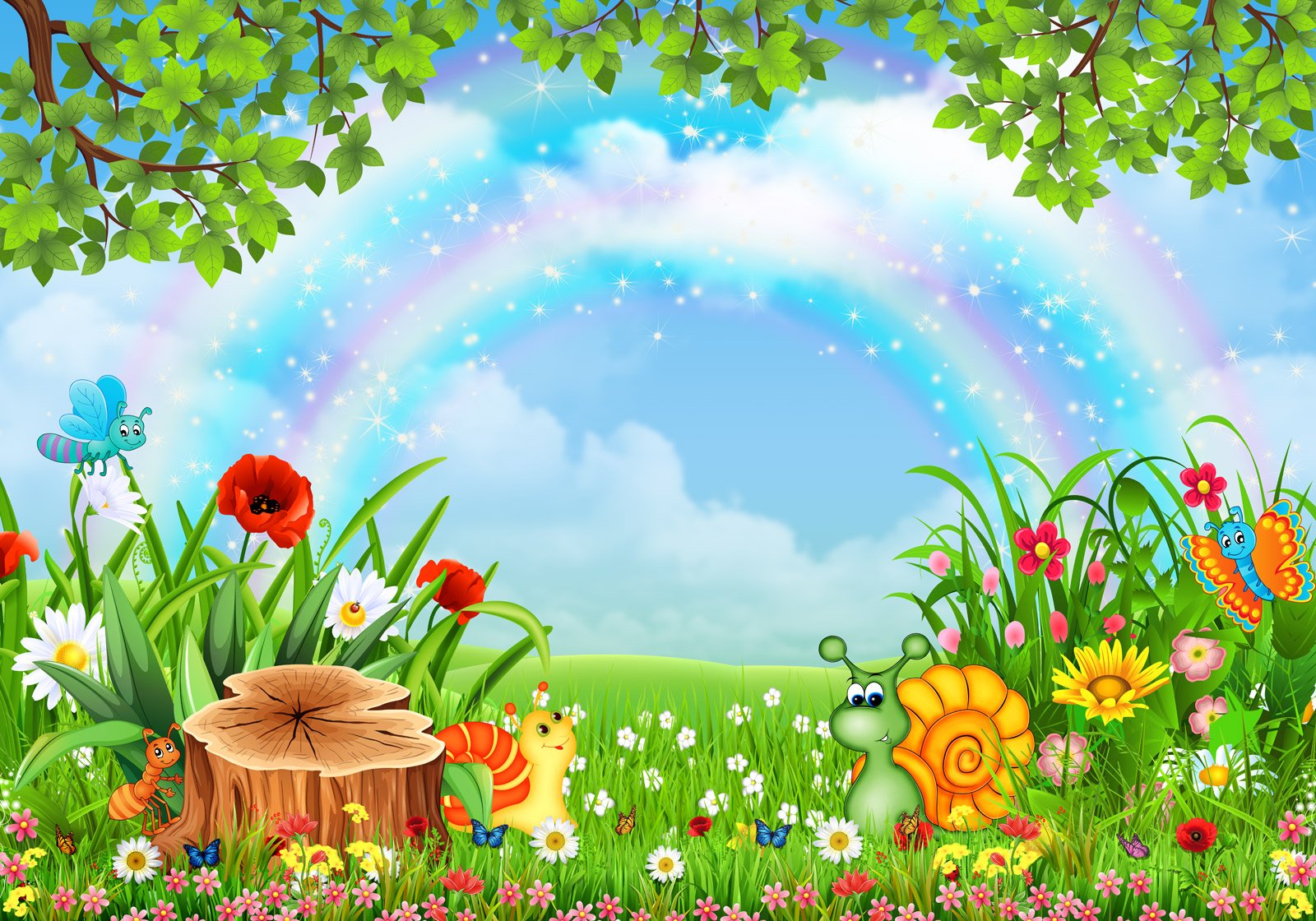 Молодцы, ребятки!
Отгадали все загадки!!!
А теперь все вместе, дружно
Нам сыграть в оркестре нужно!!!
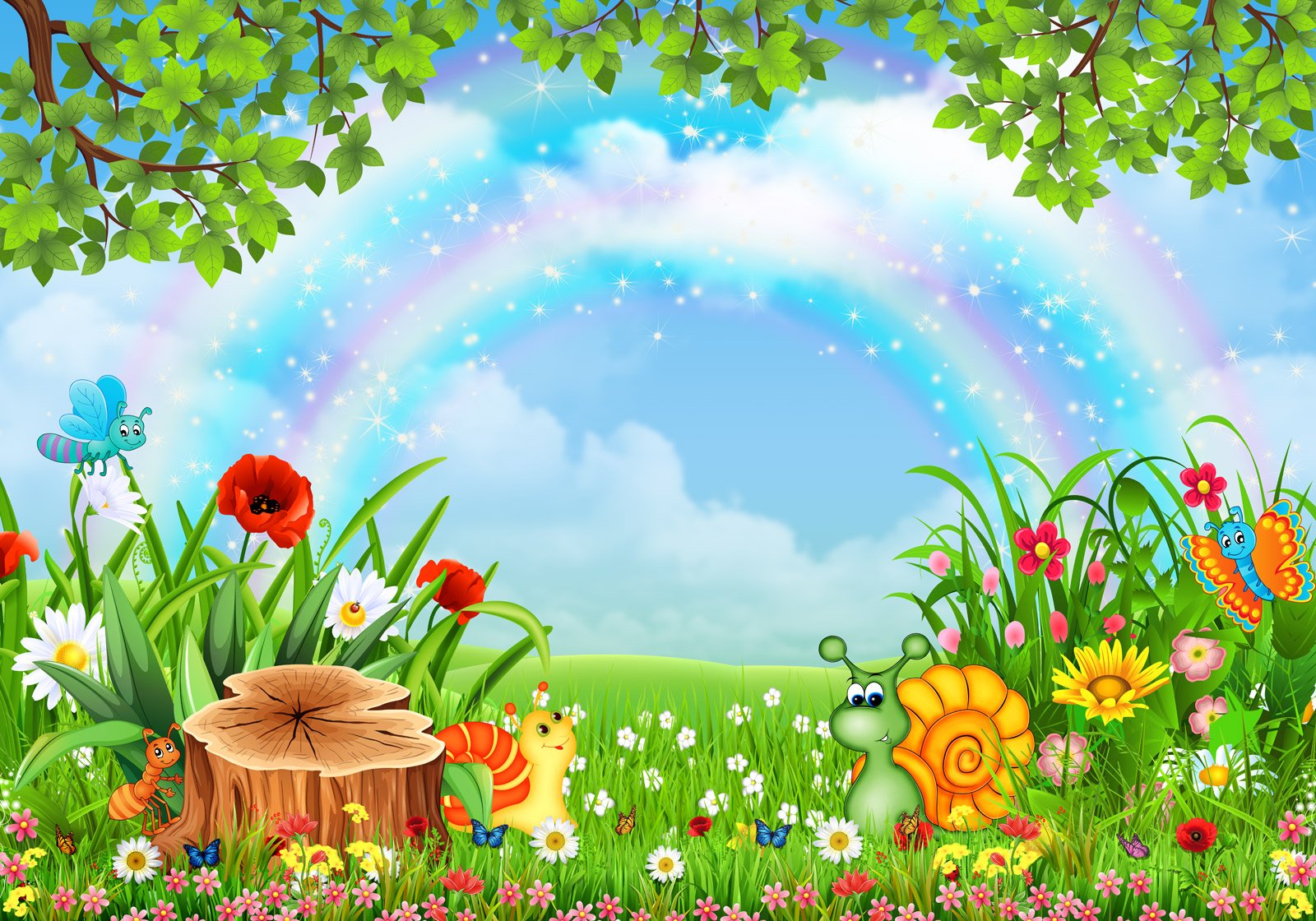 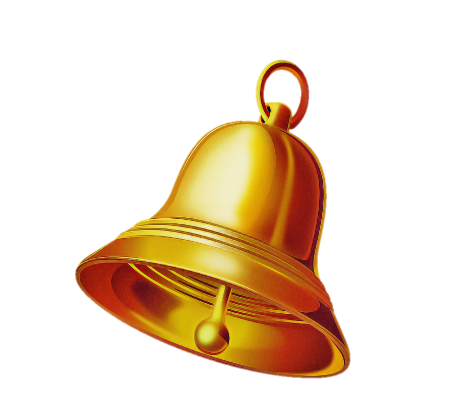 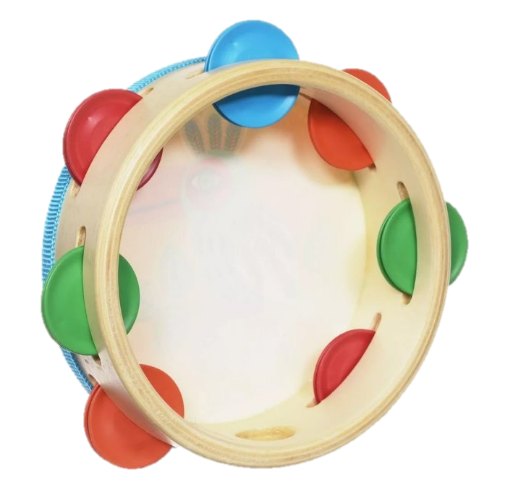 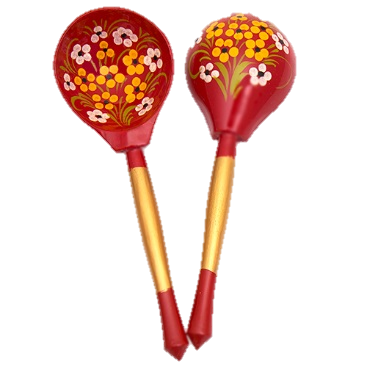 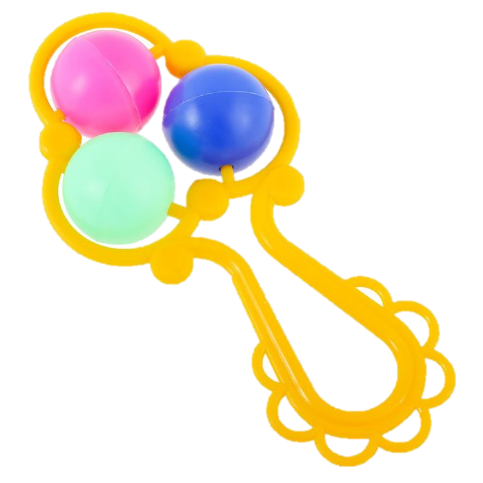 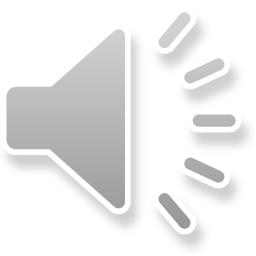 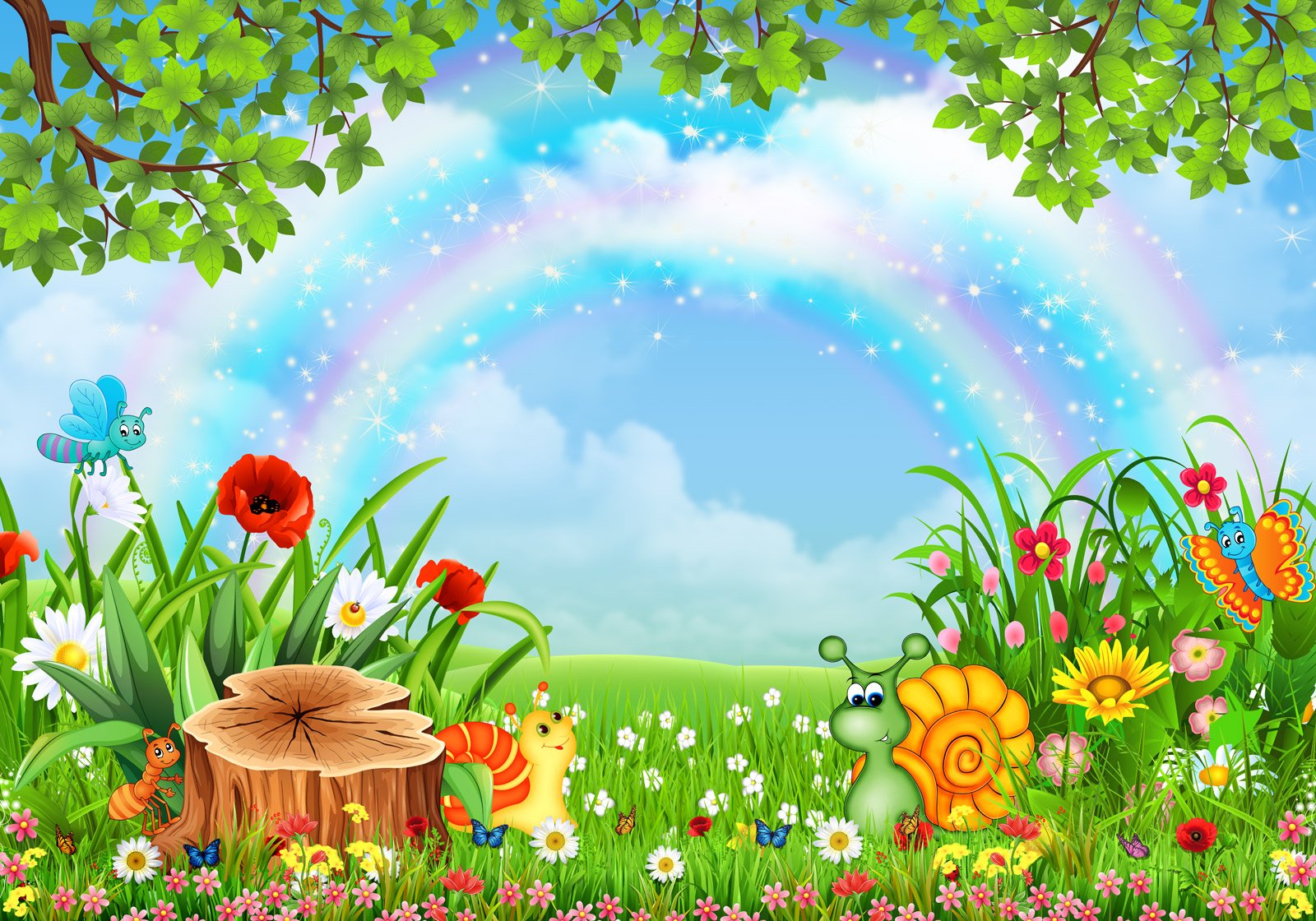 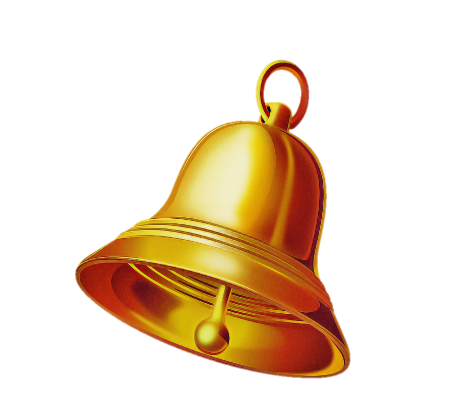 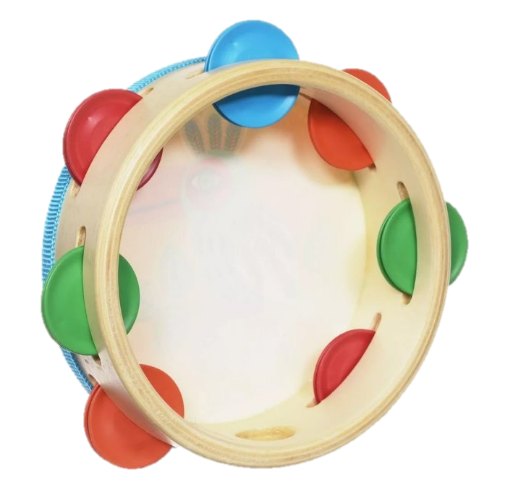 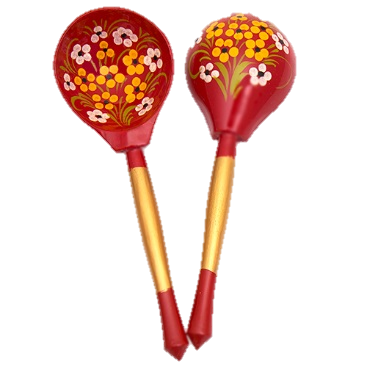 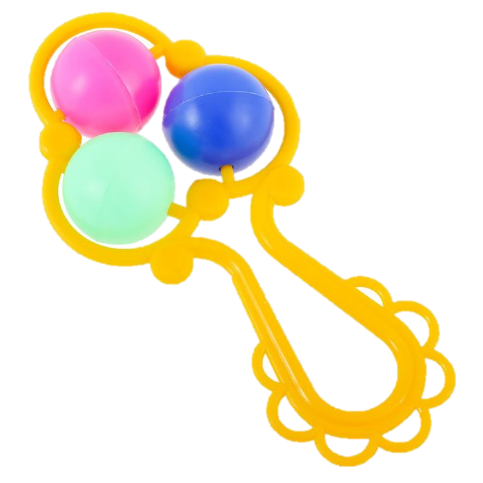 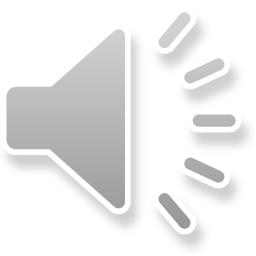 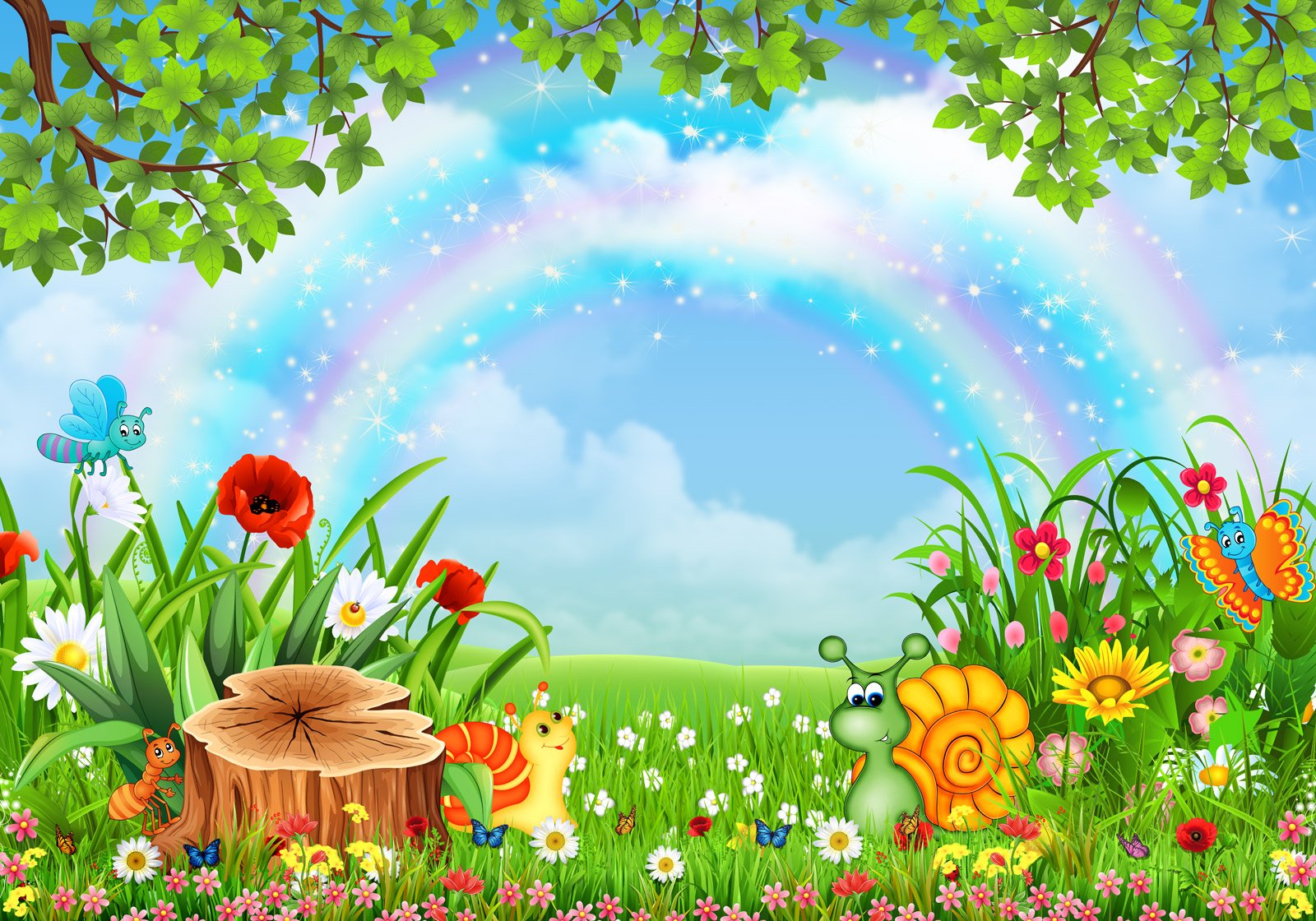 Разработала видеопроект
музыкальный руководитель
МАДОУ «ЦРР ДДС№16» 
«Березка» г.Добрянка
   Ганицева Е.Ф.